Webinaire HE Cluster 2 - Culture, créativité et société inclusive28 mai 2021
Zoltán Krasznai, PhD
European Commission, Directorate General for Research and Innovation, Economic and Social Transitions unit
Webinaire HE Cluster 2 - Culture, créativité et société inclusive - 28 mai 2021
HORIZON EUROPE Cluster 2 Culture, Creativity and Inclusive Society
Cluster 2 and its 3 Destinations: Challenges and opportunities for Social Sciences and Humanities research
Intervention logic
Calls of the draft Work Programme 2021-2022
Timeline
2
Webinaire HE Cluster 2 - Culture, créativité et société inclusive - 28 mai 2021
HORIZON EUROPE Cluster 2 Culture, Creativity and Inclusive Society
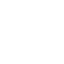 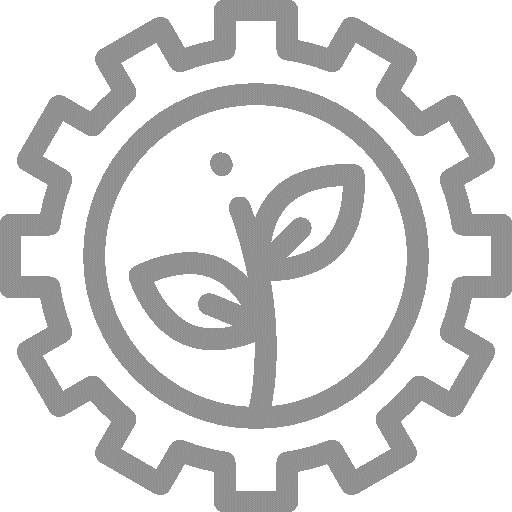 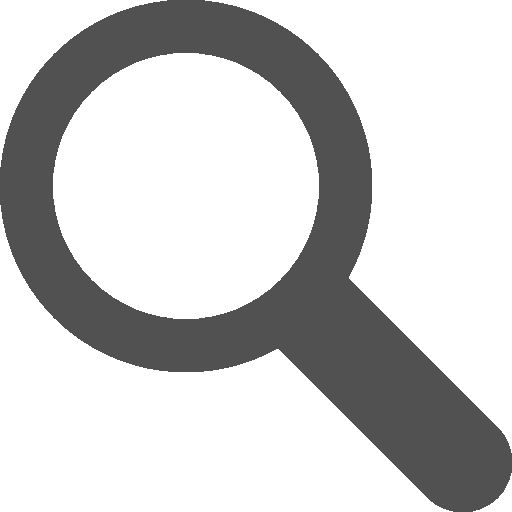 Pillar 2
Global Challenges and European Industrial Competitiveness
Pillar 1
Excellent Science
Pillar 3
Innovative Europe
Health
Culture, Creativity and Inclusive Society 
Civil Security for Society
Digital, Industry and Space
Climate, Energy and Mobility
Food, Bioeconomy, Natural Resources, Agriculture and Environment
European Innovation Council
European Research Council
European innovation 
ecosystems
Clusters
Marie Skłodowska-Curie Actions
European Institute of Innovation and Technology
Research Infrastructures
Joint Research Centre
Widening Participation and Strengthening the European Research Area
Reforming and Enhancing the European R&I system
Widening participation and spreading excellence
3
[Speaker Notes: Horizon Europe is building on the success of Horizon 2020.

So Horizon Europe will keep three pillar structure, be based on excellence and maintain the tested funding rules and procedure of Horizon 2020.]
Webinaire HE Cluster 2 - Culture, créativité et société inclusive - 28 mai 2021
HORIZON EUROPE Preliminary structure
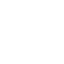 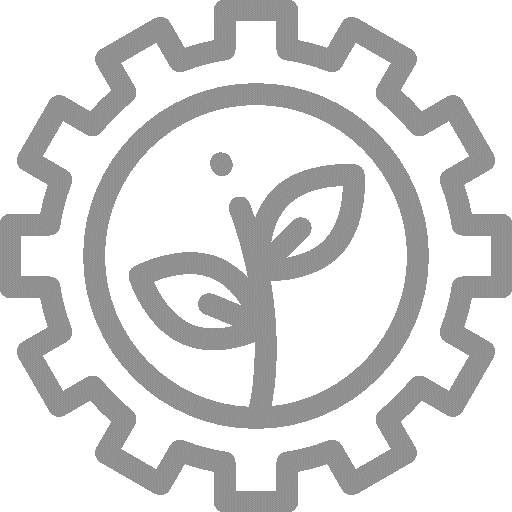 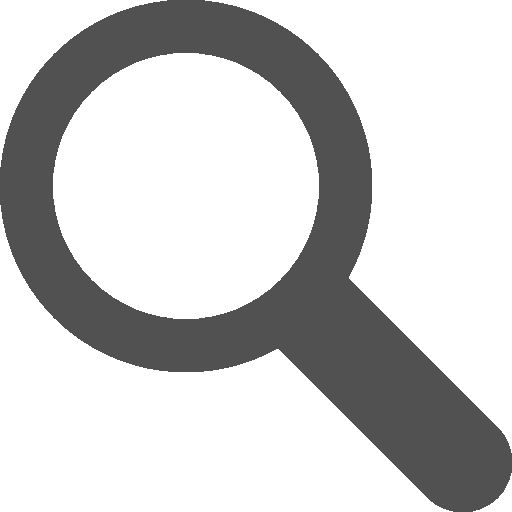 Pillar 2
Global Challenges and European Industrial Competitiveness
Pillar 1
Excellent Science
Pillar 3
Innovative Europe
Health
Culture, Creativity and Inclusive Society 
Civil Security for Society
Digital, Industry and Space
Climate, Energy and Mobility
Food, Bioeconomy, Natural Resources, Agriculture and Environment
European Innovation Council
European Research Council
European innovation 
ecosystems
Clusters
Marie Skłodowska-Curie Actions
European Institute of Innovation and Technology
Research Infrastructures
Joint Research Centre
Widening Participation and Strengthening the European Research Area
Reforming and Enhancing the European R&I system
Widening participation and spreading excellence
4
[Speaker Notes: Horizon Europe is building on the success of Horizon 2020.

So Horizon Europe will keep three pillar structure, be based on excellence and maintain the tested funding rules and procedure of Horizon 2020.]
Webinaire HE Cluster 2 - Culture, créativité et société inclusive - 28 mai 2021
HORIZON EUROPE Cluster 2 Culture, Creativity and Inclusive Society
AIMS
to enhance democratic governance and citizens participation;
to safeguard and promote cultural heritage;
to respond to and shape multifaceted social, economic, technological and cultural transformations;
to mobilise multidisciplinary expertise of European social sciences and humanities;
to provide evidence-based policy options for a socially just and inclusive European recovery.
5
Webinaire HE Cluster 2 - Culture, créativité et société inclusive - 28 mai 2021
HORIZON EUROPE Cluster 2 Culture, Creativity and Inclusive Society
THREE “DESTINATIONS”

Democracy and Governance (DEMOCRACY)
European Cultural Heritage and the Cultural and Creative Industries (HERITAGE)
Social and Economic Transformations (TRANSFORMATIONS)
6
Webinaire HE Cluster 2 - Culture, créativité et société inclusive - 28 mai 2021
HORIZON EUROPE Cluster 2 Culture, Creativity and Inclusive Society
Cluster 2 and its 3 Destinations: Challenges and opportunities for Social Sciences and Humanities research
Intervention logic
Calls of the draft Work Programme 2021-2022
Timeline
7
Webinaire HE Cluster 2 - Culture, créativité et société inclusive - 28 mai 2021
DESTINATION DEMOCRACYIntervention logic
MAIN CHALLENGE
DESTINATION
R&I EXPECTED IMPACT
PROBLEM DRIVERS
TOPICS
R&I EXPECTED OUTCOMES
8
Webinaire HE Cluster 2 - Culture, créativité et société inclusive - 28 mai 2021
DESTINATION HERITAGEIntervention logic
MAIN CHALLENGE
DESTINATION
R&I EXPECTED IMPACT
PROBLEM DRIVERS
R&I EXPECTED OUTCOMES
TOPICS
9
Webinaire HE Cluster 2 - Culture, créativité et société inclusive - 28 mai 2021
DESTINATION TRANSFORMATIONSIntervention logic
MAIN CHALLENGE
R&I EXPECTED IMPACT
DESTINATION
PROBLEM DRIVERS
R&I EXPECTED OUTCOMES
TOPICS
10
Webinaire HE Cluster 2 - Culture, créativité et société inclusive - 28 mai 2021
HORIZON EUROPE Cluster 2 Culture, Creativity and Inclusive Society
Cluster 2 and its 3 Destinations: Challenges and opportunities for Social Sciences and Humanities research
Intervention logic
Calls of the draft Work Programme 2021-2022
Timeline
11
Webinaire HE Cluster 2 - Culture, créativité et société inclusive - 28 mai 2021
HORIZON EUROPE Cluster 2 Draft Work Programme 2021-2022Overall budget
10% Mission
6% Administrative costs
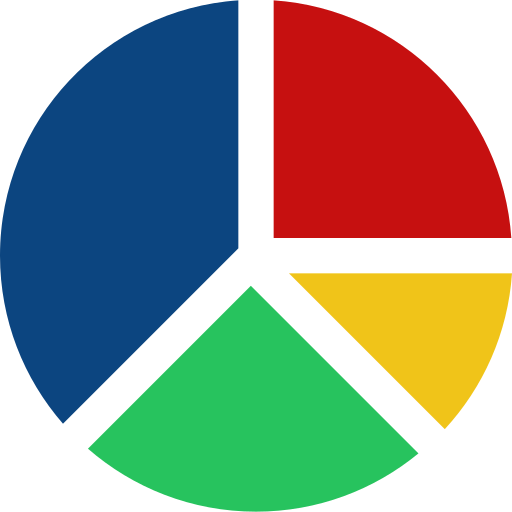 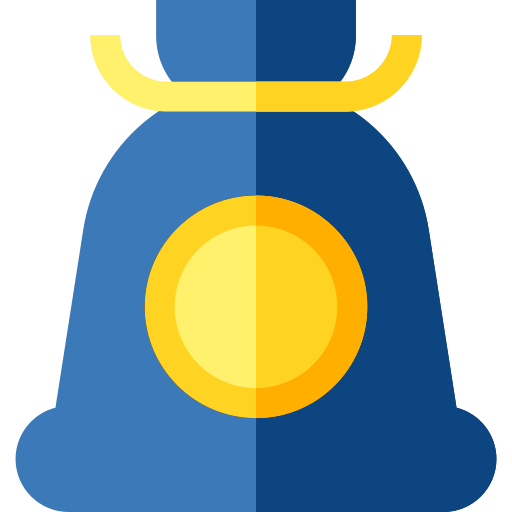 Cluster 22021-2027
EUR 2,28 Bn
€
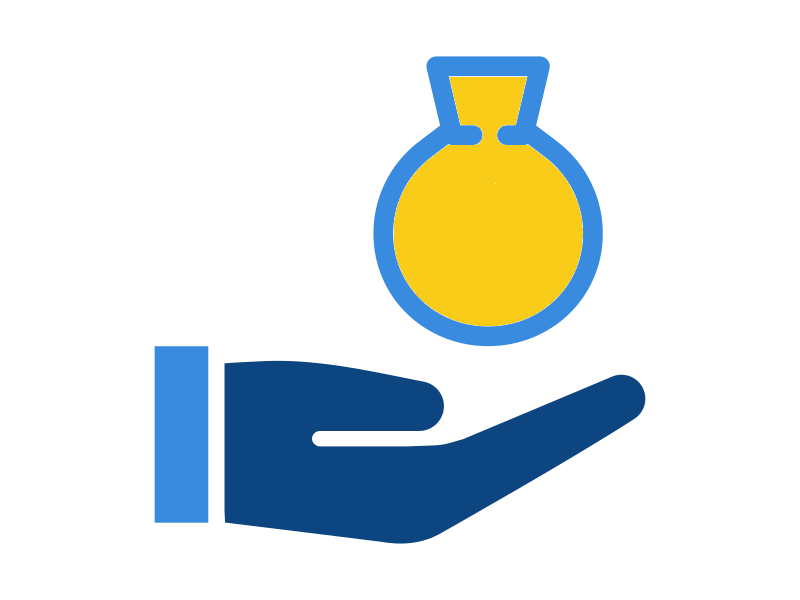 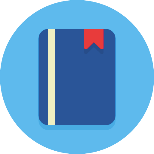 €
WP 2021-2022
2021-2027EUR 1,923 Bn
EUR 422.92 Mo
12
Webinaire HE Cluster 2 - Culture, créativité et société inclusive - 28 mai 2021
HORIZON EUROPE Cluster 2 Draft Work Programme 2021-2022
DEMOCRACY

Innovative Research on Democracy and Governance
Future of liberal democratic institutions, Economic models and politics
Feminisms, Human Rights and Democracy, EU’s neighbourhood
Post-COVID-19 pandemic crisis and governance
AI and big data
Civic participation, inequalities, education, media, social networks 
Extremism
Global governance
13
Webinaire HE Cluster 2 - Culture, créativité et société inclusive - 28 mai 2021
HORIZON EUROPE Cluster 2 Draft Work Programme 2021-2022
Green technologies, advanced digital technologies
New management and sustainable financing
Innovation and competitiveness
Coordination of European cultural heritage research and innovation
Endangered languages, promoting EU values, Inclusiveness of cultures and values,
Traditional crafts, music ecosystem, competitiveness of the EU filmmaking industry
Anthropogenic threats, climate change and natural hazards
Games and culture, New European Bauhaus
HERITAGE

European Cultural Heritage and the Cultural and Creative Industries
(*) NCP action and Coordination of European CH R&I
14
Webinaire HE Cluster 2 - Culture, créativité et société inclusive - 28 mai 2021
HORIZON EUROPE Cluster 2 Draft Work Programme 2021-2022
Irregular migrants
Future of work and social protection, key drivers of inequality trends, employment and social impacts of changing supply chains
Poor learning outcomes and early school leaving, new technologies in education and training
Knowledge on Contemporary China
Irregular/aspiring migrants
Well-being and sustainable development, impact of spatial mobility, demography
Socio-economic, cultural, gender, racial, age inequalities, discrimination 
Skills gaps
TRANSFORMATIONS

Innovative Research on Social and Economic Transformations
15
Webinaire HE Cluster 2 - Culture, créativité et société inclusive - 28 mai 2021
HORIZON EUROPE Cluster 2 Draft Work Programme 2021-2022
DEMOCRACY

Innovative Research on Democracy and Governance
HERITAGE

Innovative Research on the European Cultural Heritage and the Cultural and Creative Industries
TRANSFORMATIONS

Innovative Research on Social and Economic Transformations
OTHER ACTIONS
16
Webinaire HE Cluster 2 - Culture, créativité et société inclusive - 28 mai 2021
DEMOCRACY
130.5 M€
31%
HORIZON EUROPE Cluster 2 Draft Work Programme 2021-2022
422.92 M€
81 M€(9 RIAs)
49.5 M€(5 RIAs)
HERITAGE
144.5 M€
34.2%
51.5M€
(4 RIAs
+2 CSAs)
93 M€(9 RIAs+1 CSA)
2022
2021
158.75 M€
264.17 M€
57 M€(6 RIAs 
+ 1 CSA)
including ​
other actions (0.92 M€)​

​not including ​
10% Mission / 6% Admin. costs
TRANSFORMATIONS
147 M€
34.8%
90 M€ (10 RIAs)
17
Webinaire HE Cluster 2 - Culture, créativité et société inclusive - 28 mai 2021
HORIZON EUROPE Cluster 2 Culture, Creativity and Inclusive Society
Cluster 2 and its 3 Destinations: Challenges and opportunities for Social Sciences and Humanities research
Intervention logic
Calls of the draft Work Programme 2021-2022
Timeline
18
Webinaire HE Cluster 2 - Culture, créativité et société inclusive - 28 mai 2021
HORIZON EUROPE Cluster 2 Draft Work Programme 2021-2022Policy developments: next steps
12 May 2021
19 June 2021
(tbc)
7 October 2021
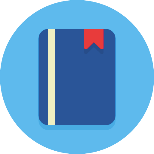 First projectsMay/ June 2022
✔
2021 call deadlines
Adoption of the Horizon Europe Legal Act
Adoption of the WP 21-22
Opening of the 2021 calls
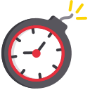 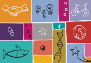 TIMELINE
23-24 June
R&I Days 2021
19
Thank you!
# HorizonEU
http://ec.europa.eu/horizon-europe
https://ec.europa.eu/info/research-and-innovation/funding/funding-opportunities/funding-programmes-and-open-calls/horizon-europe_en
20